Цель урока: ознакомить студентов с темой   «Журналы на строительной площадке ».

Задачи урока: Изучить основные понятия   о методах
Ведения журналов на строительной площадке
Закрепить материал с помощью контрольных вопросов.
Привить интерес к дисциплине и специальности
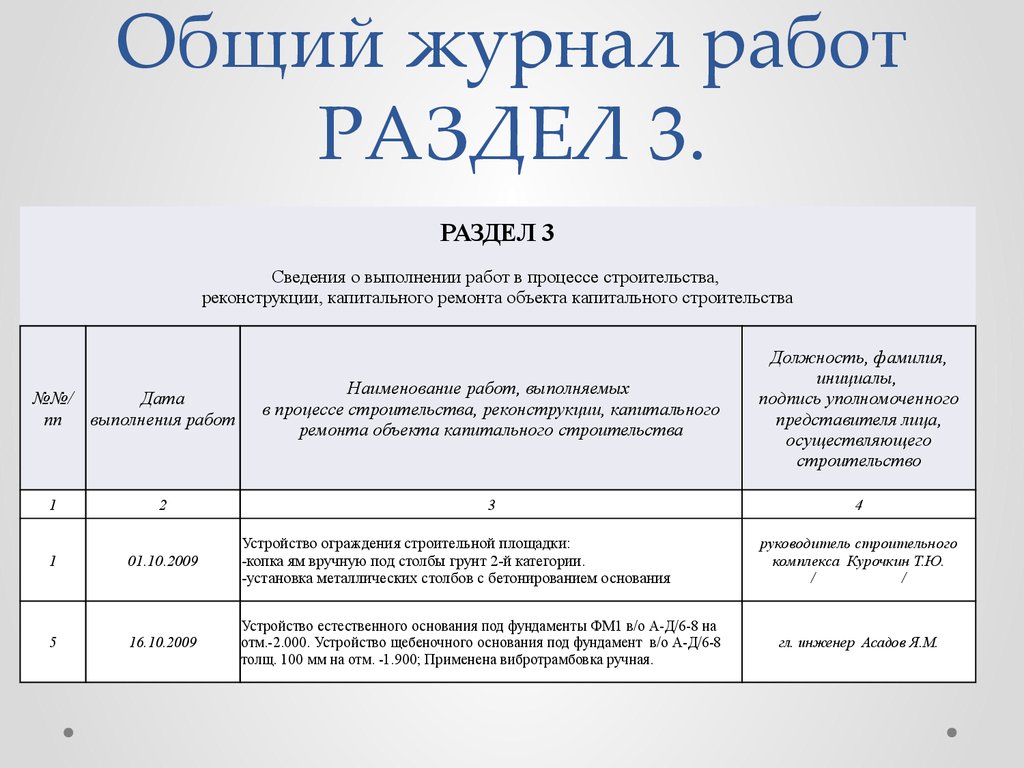 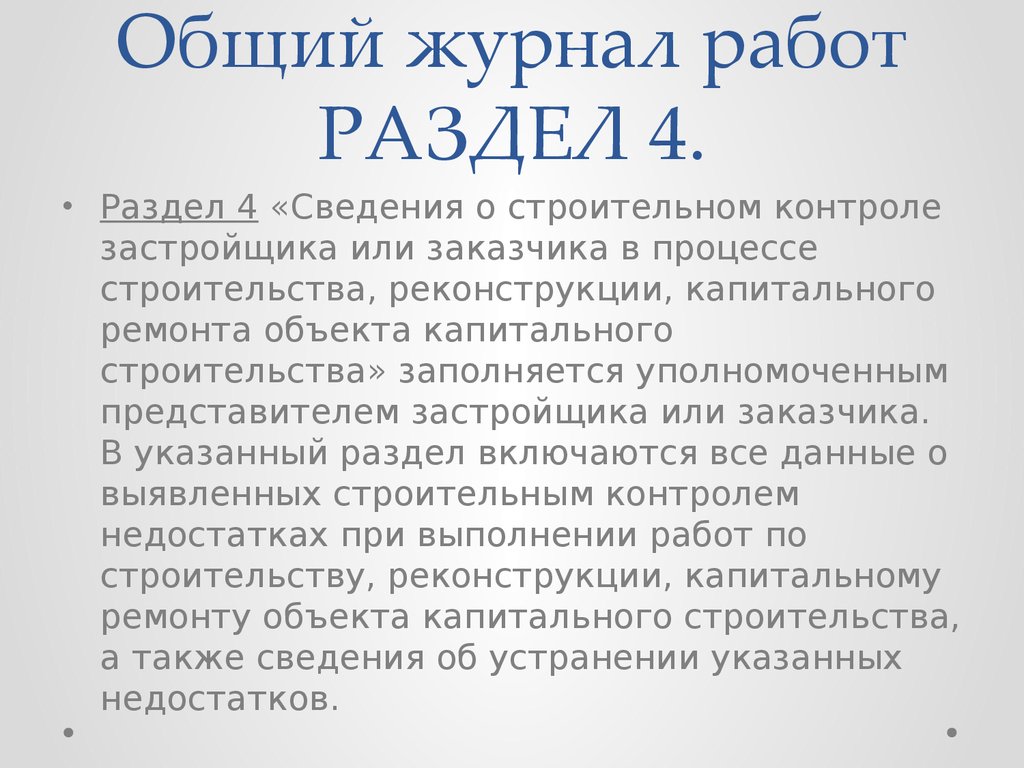 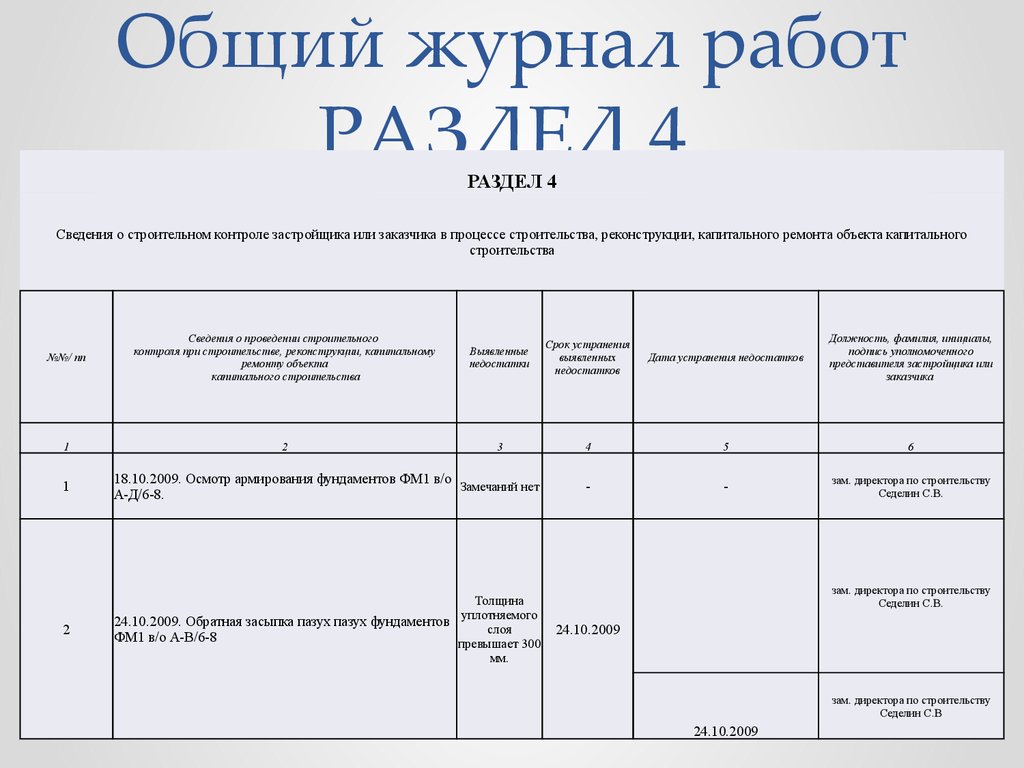 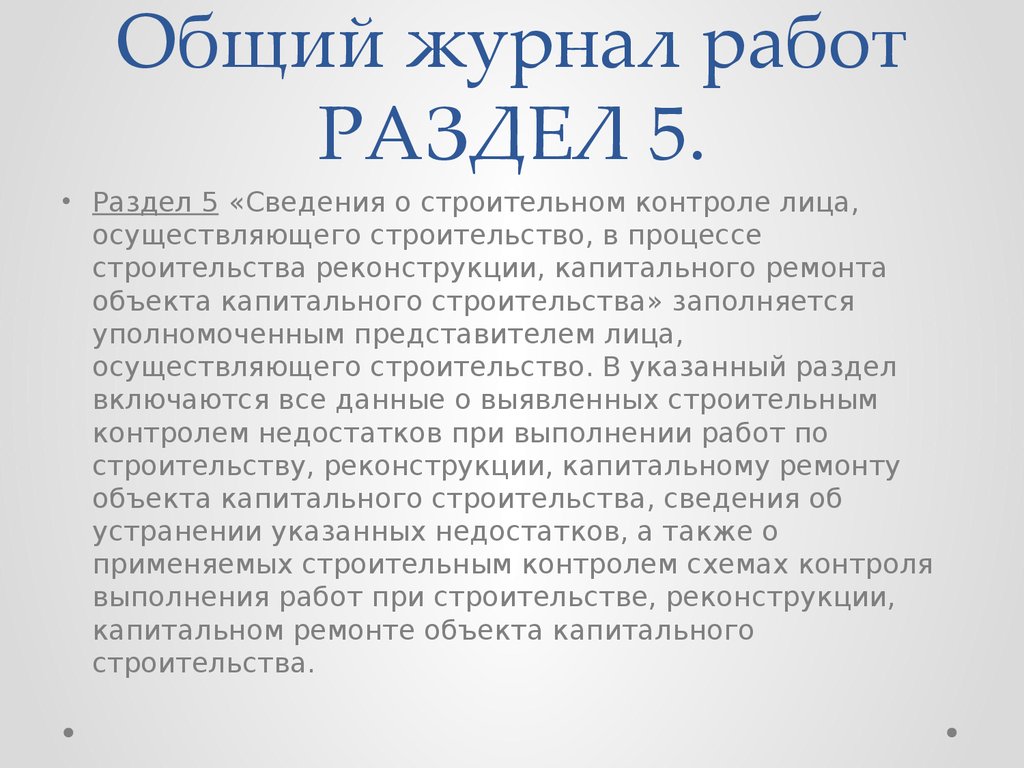 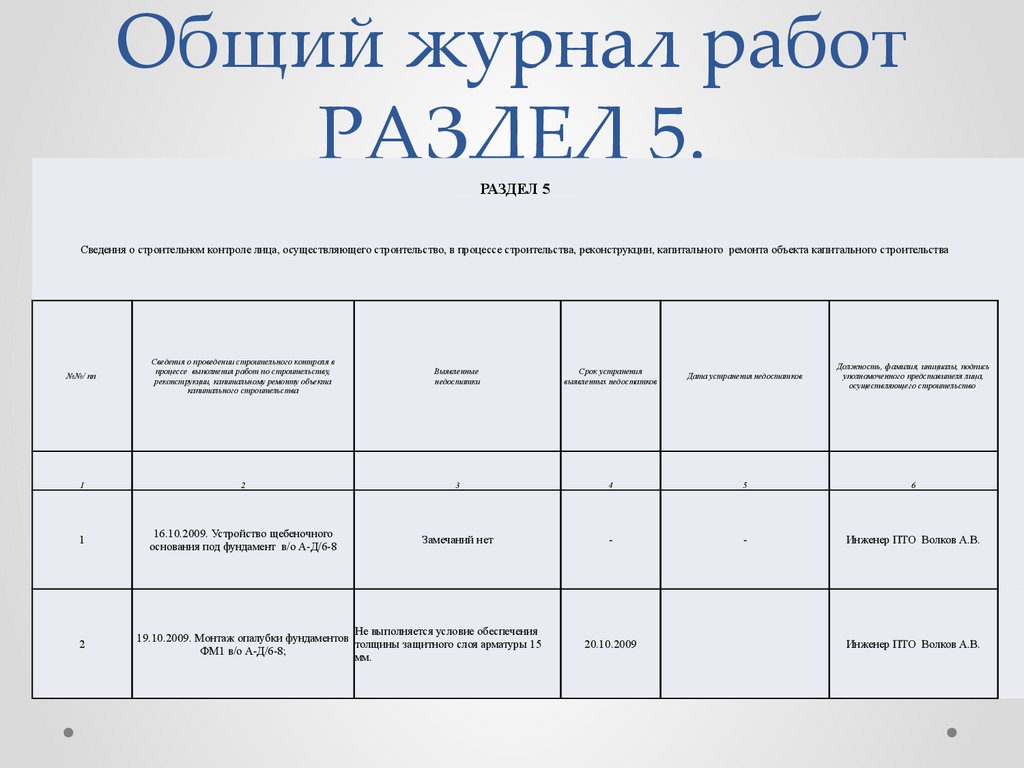 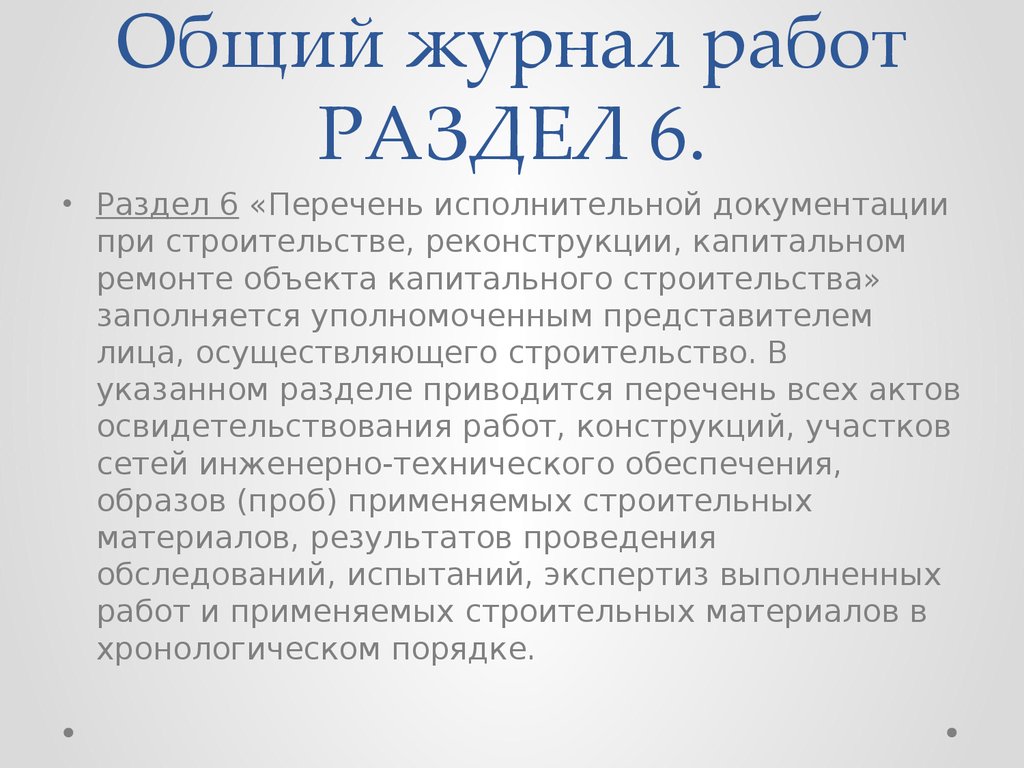 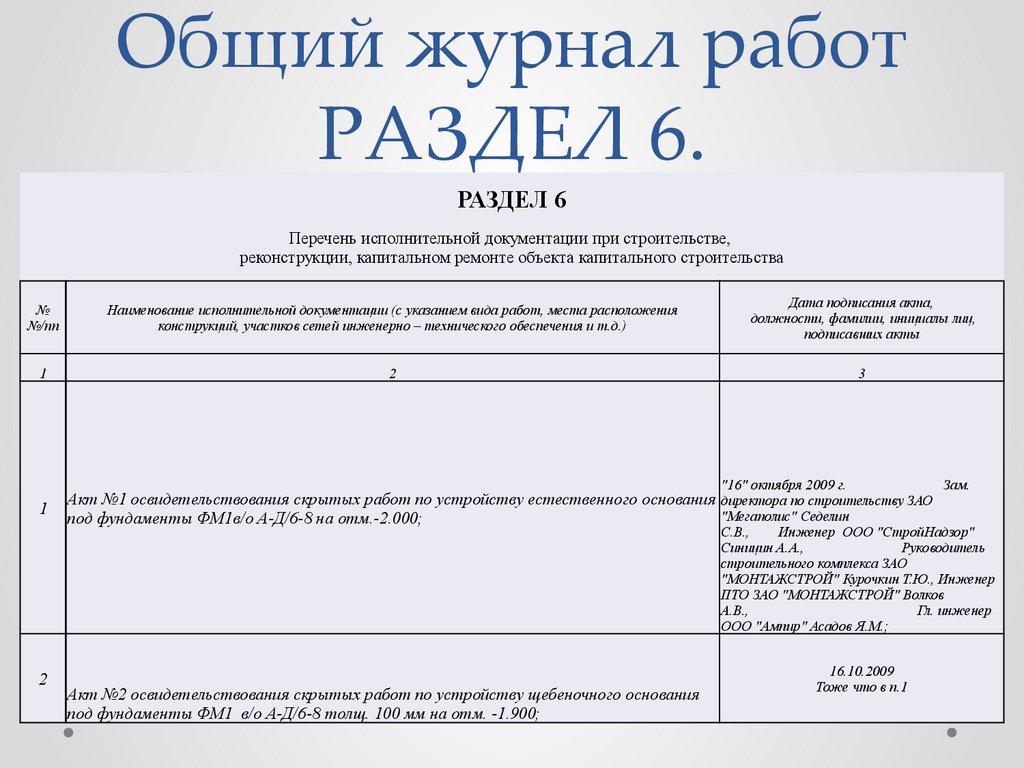 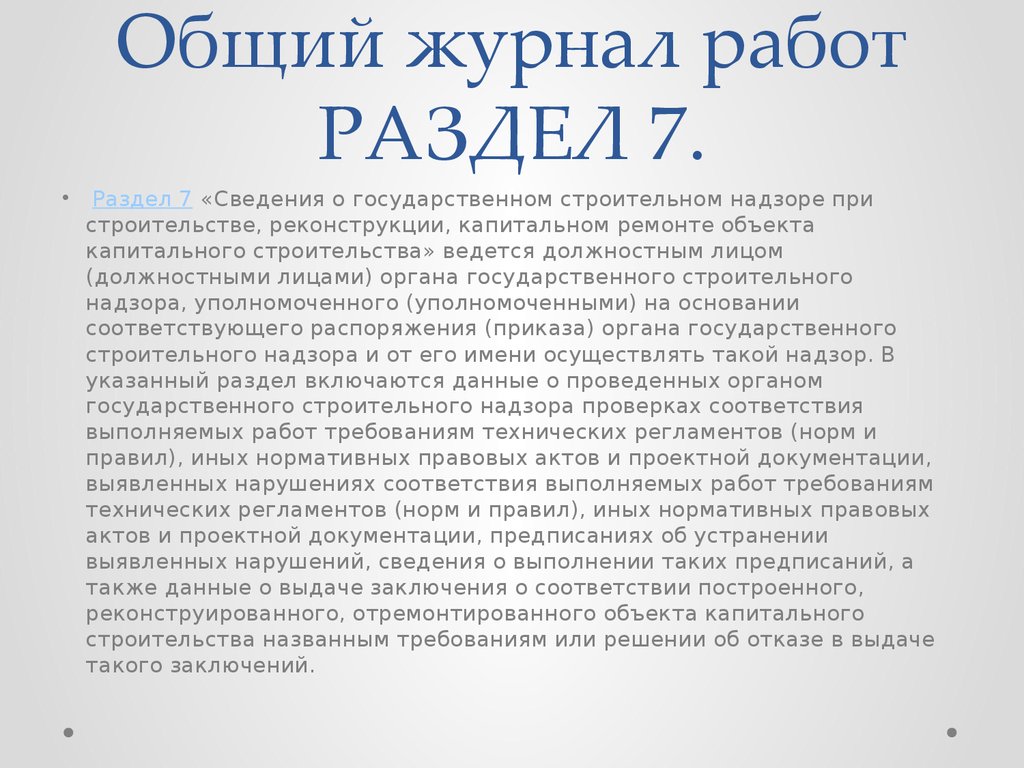 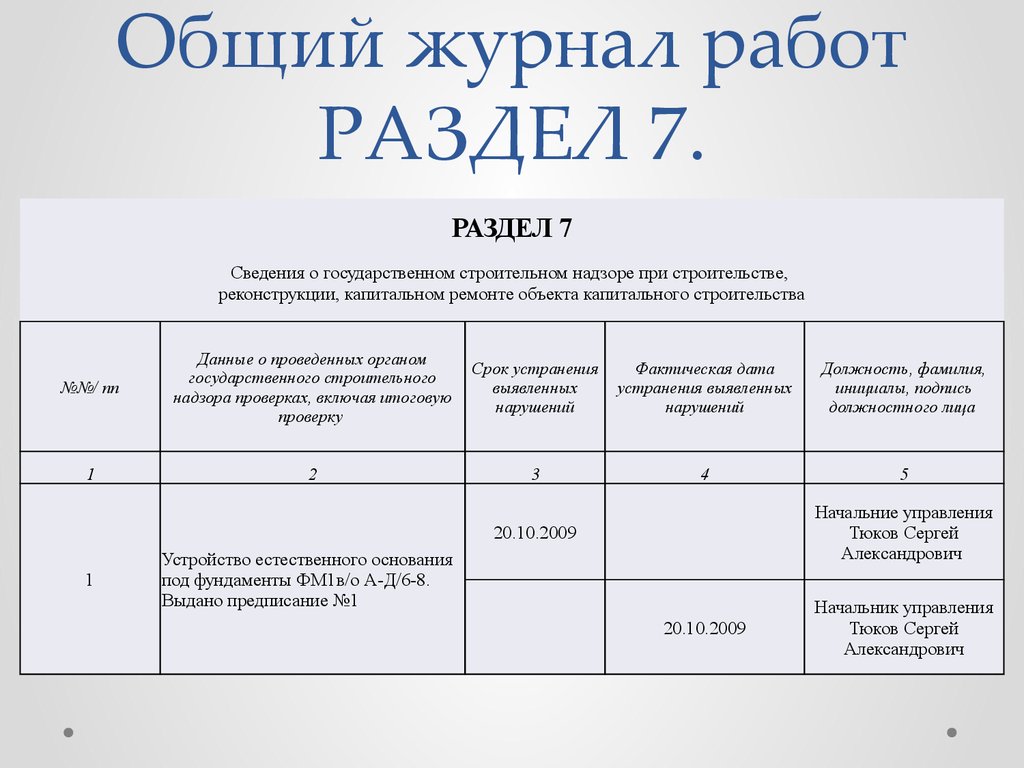 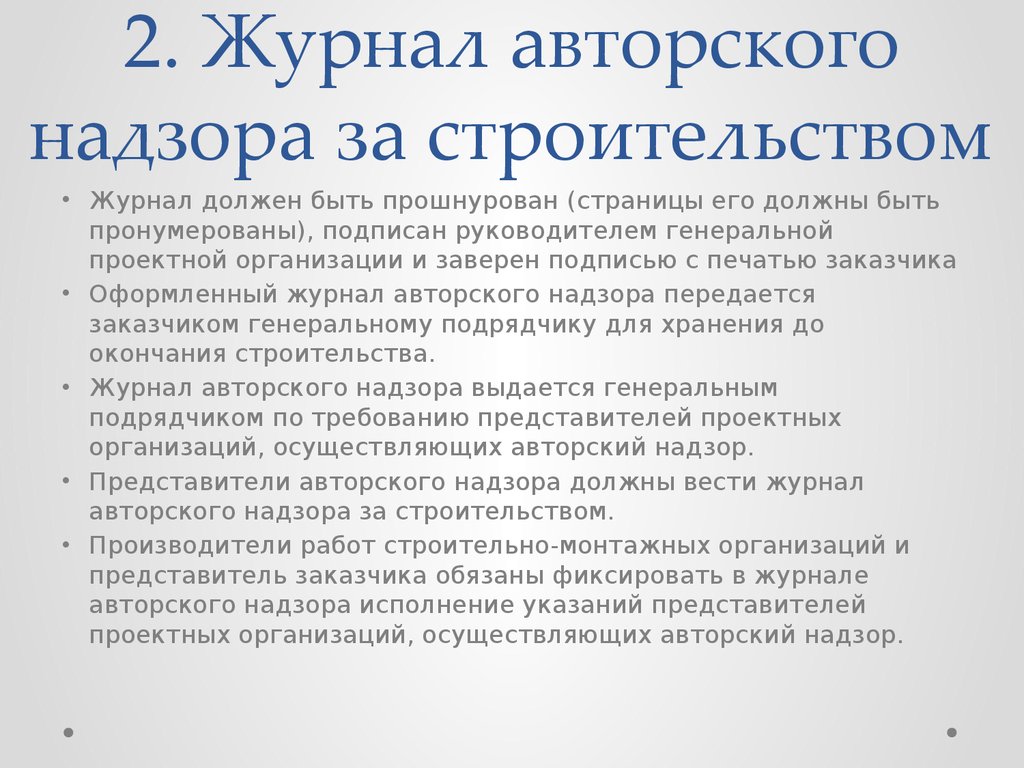 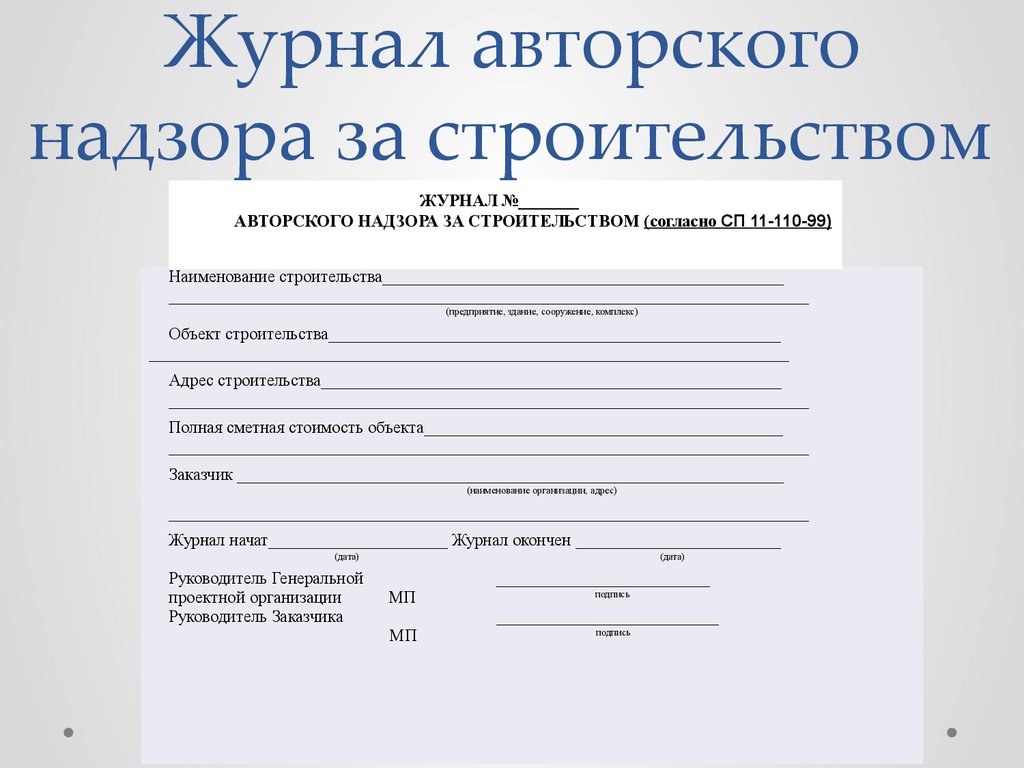 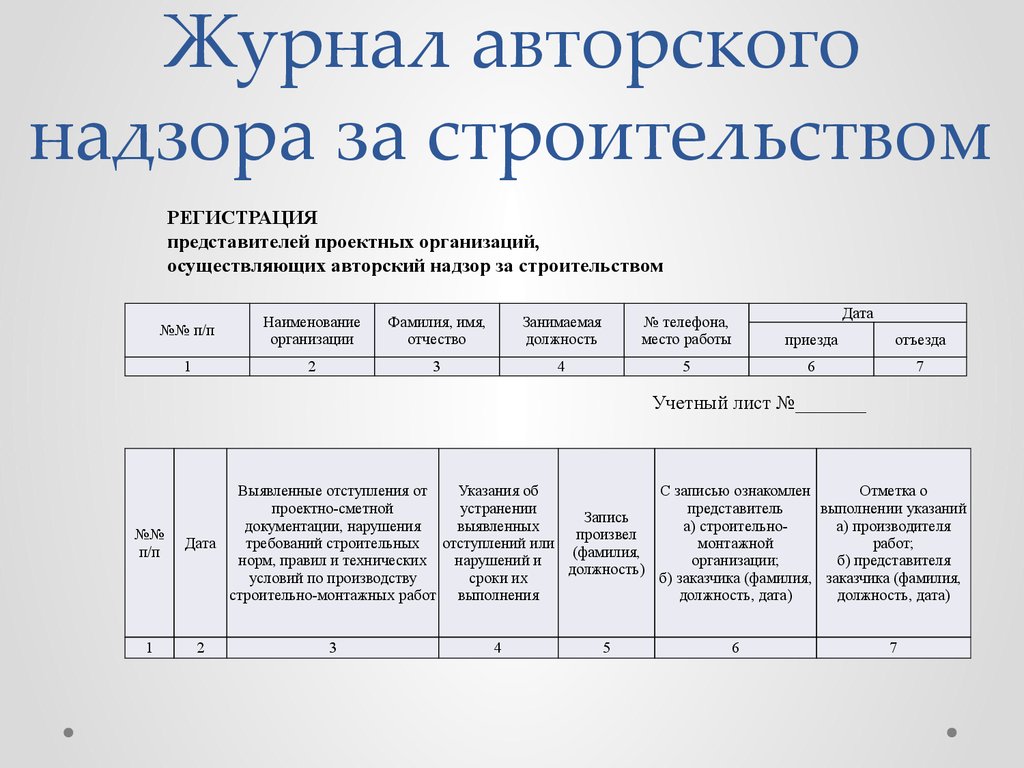 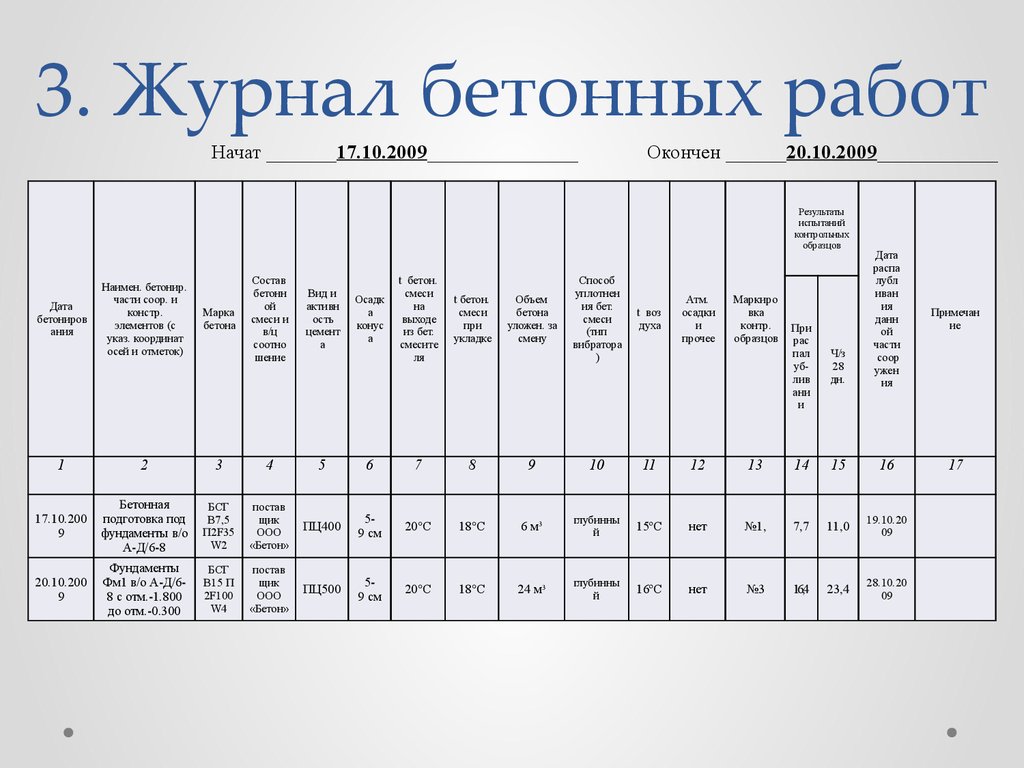 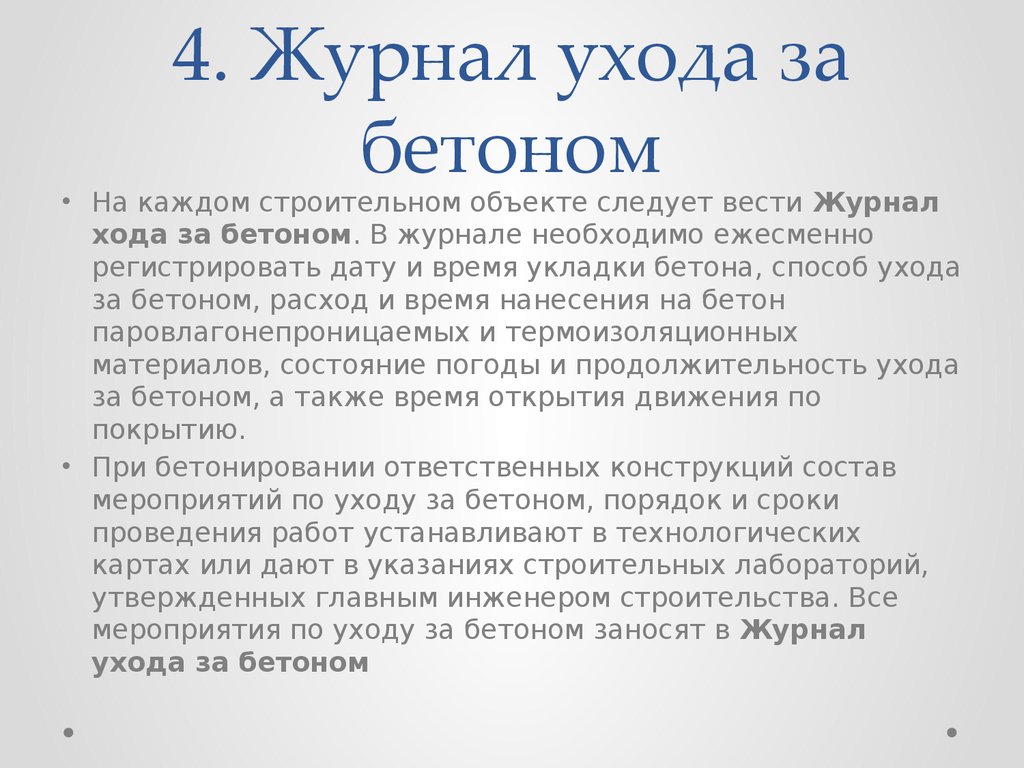 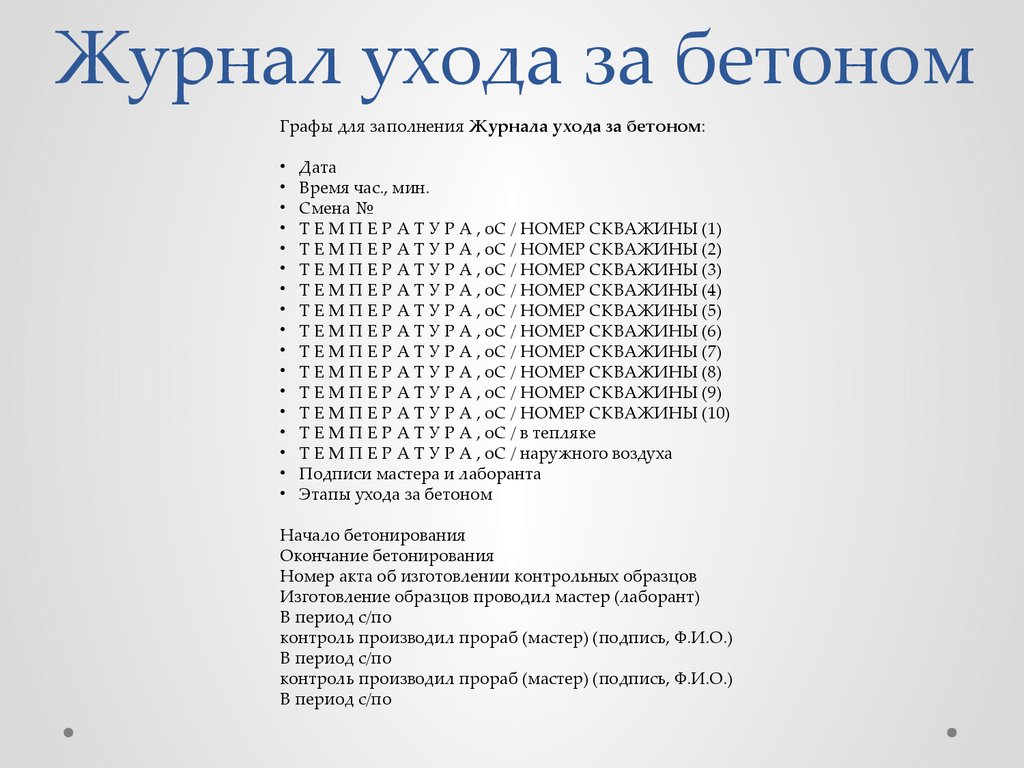 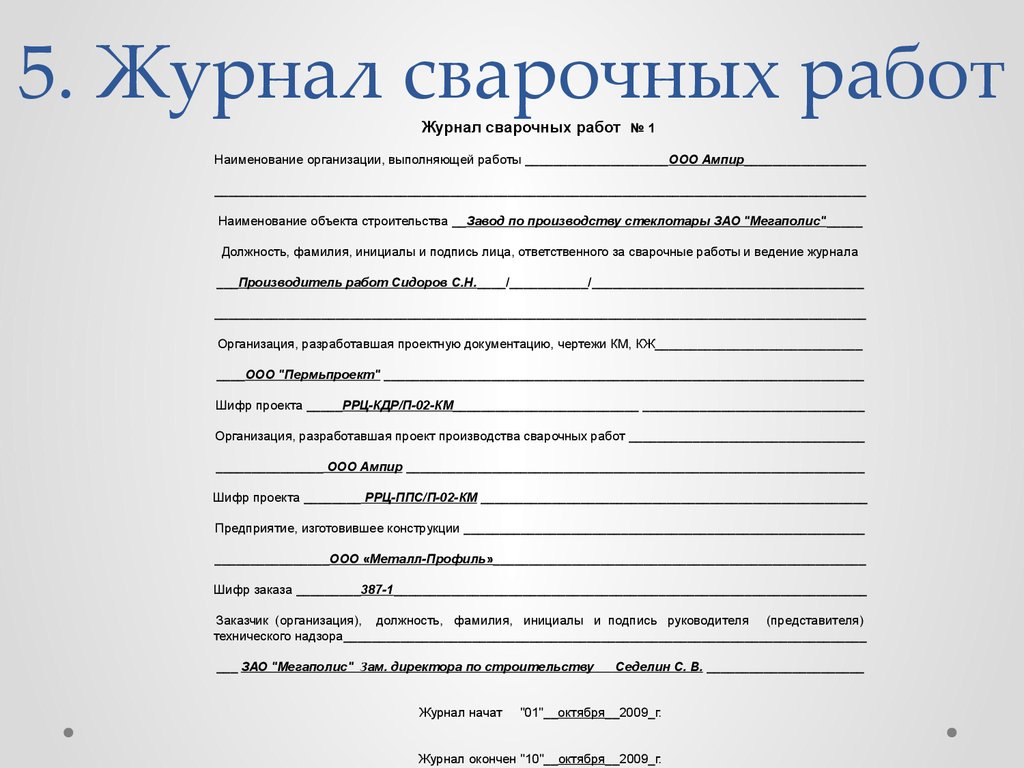 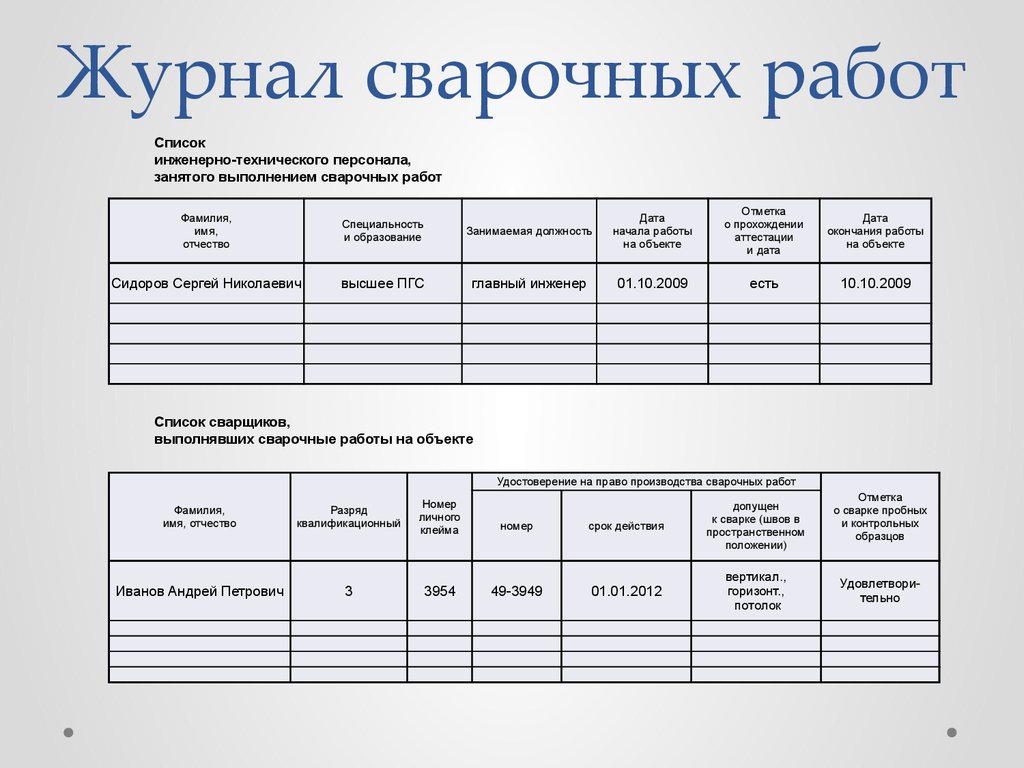 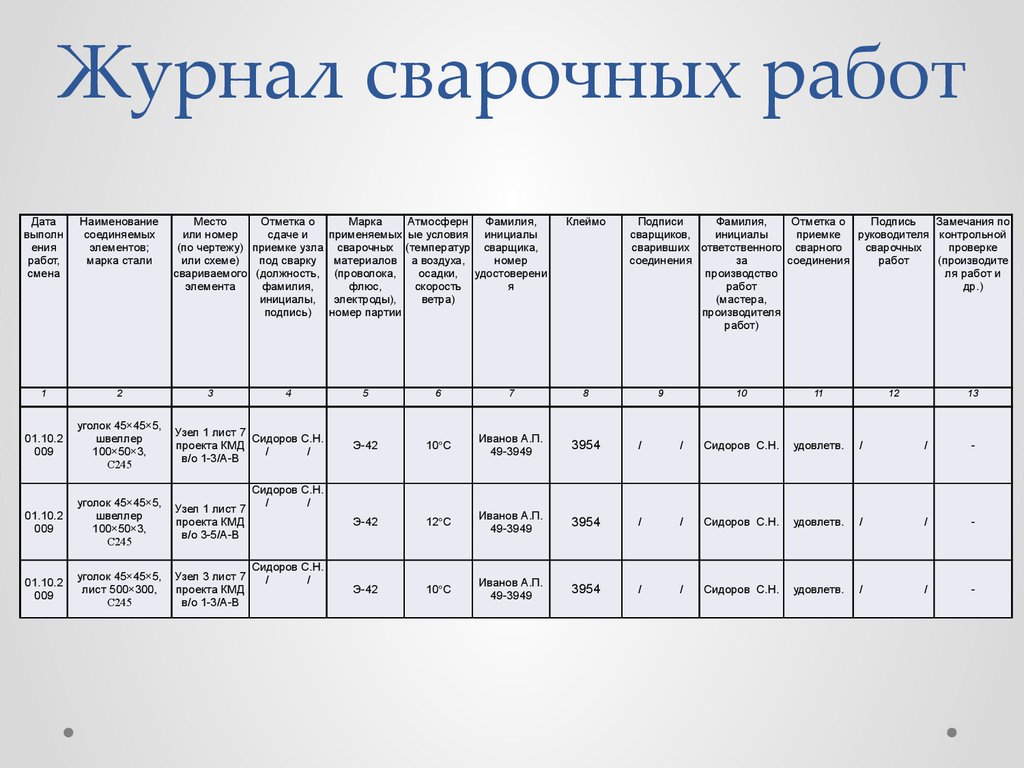 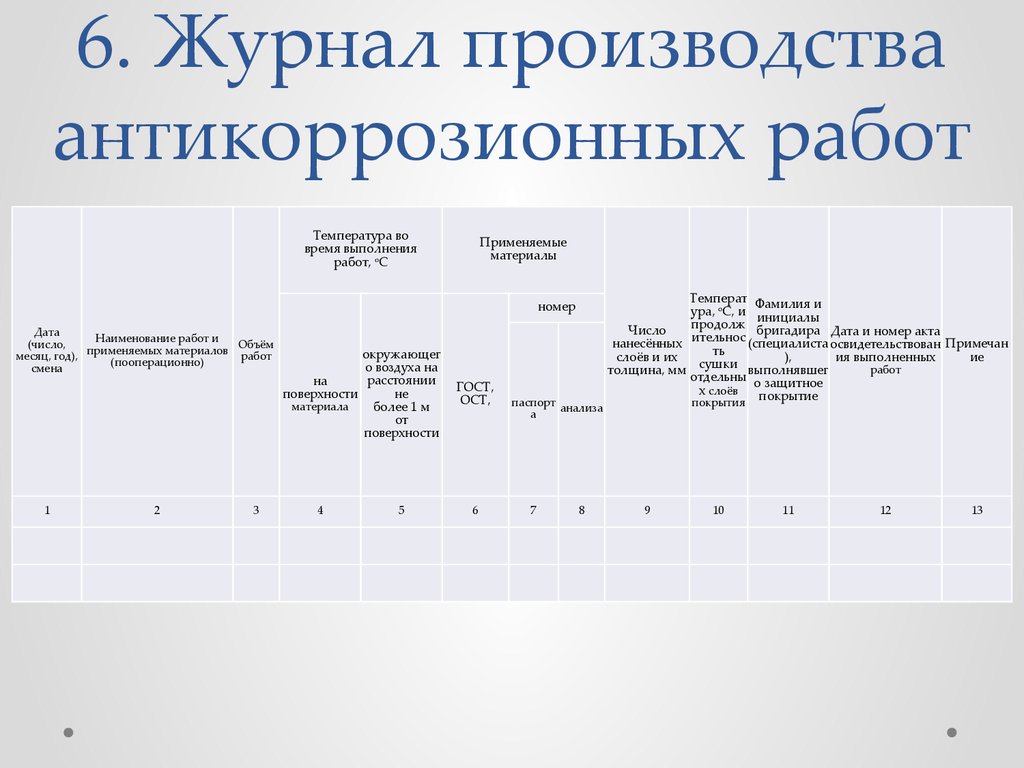 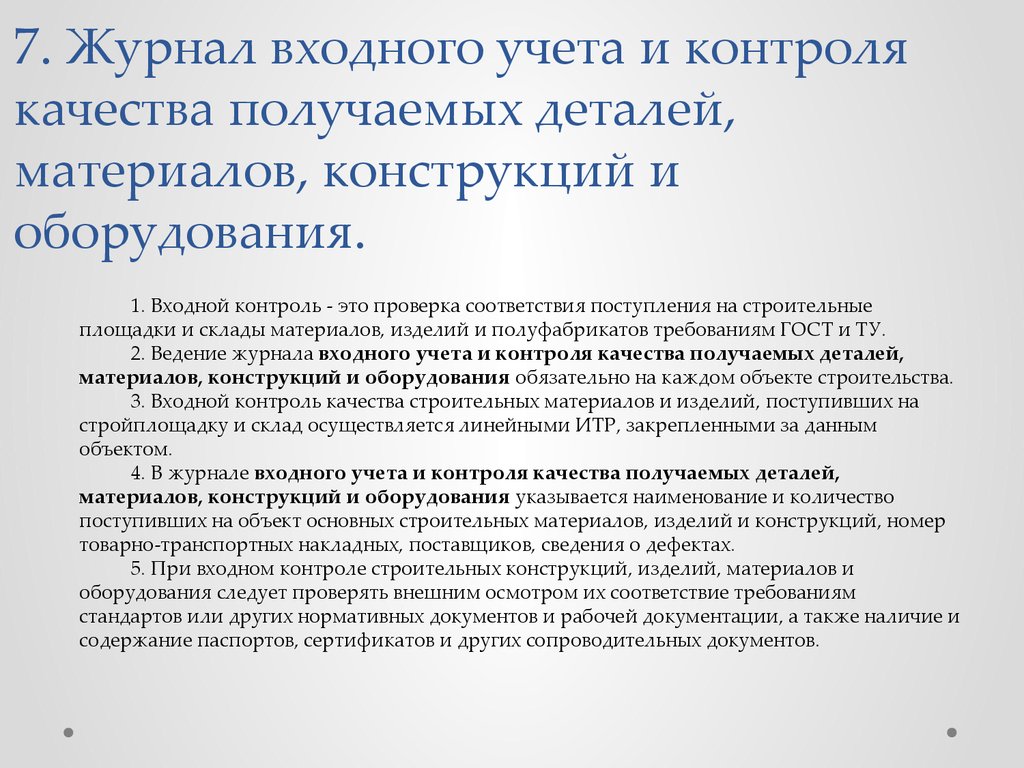 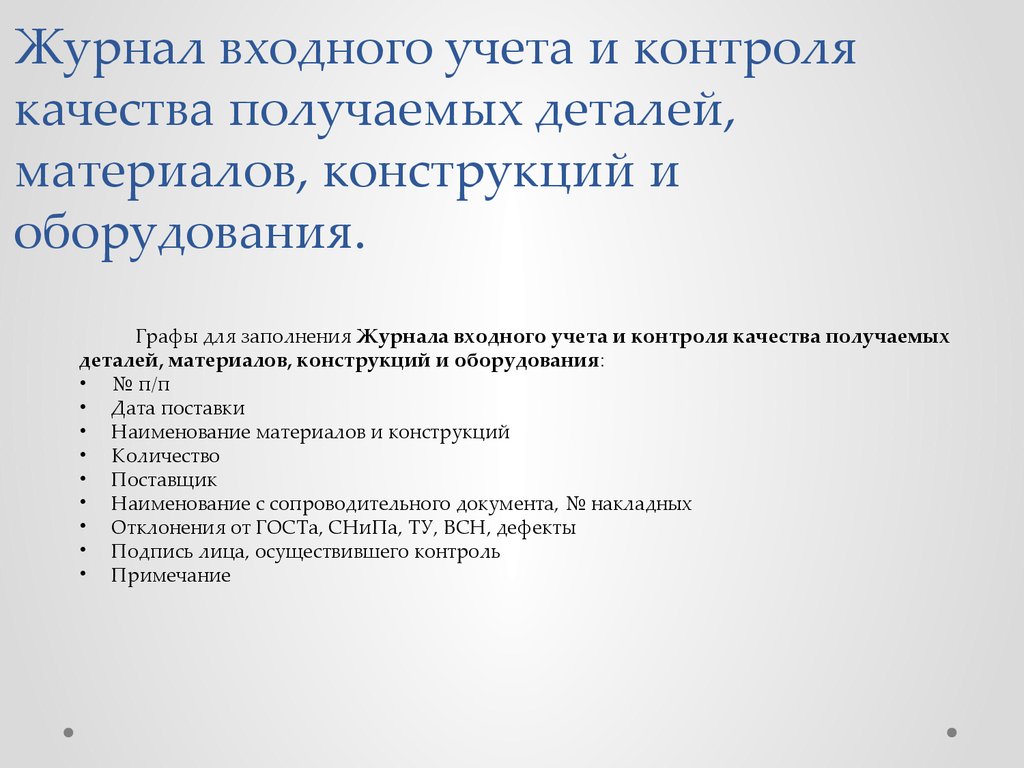 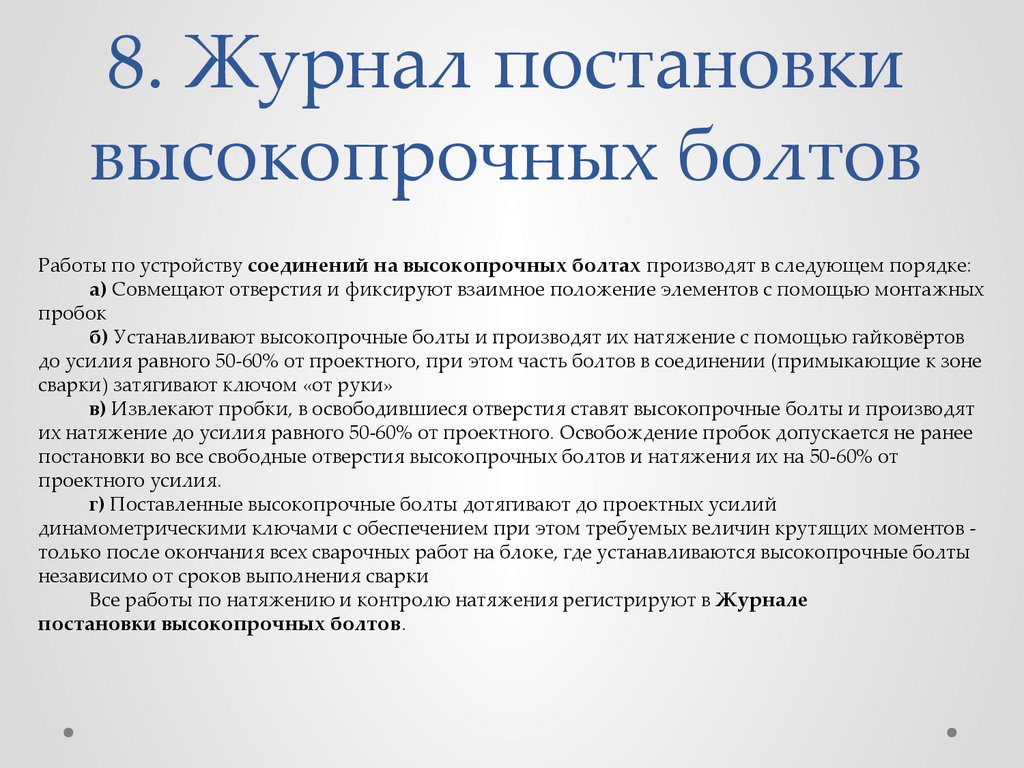 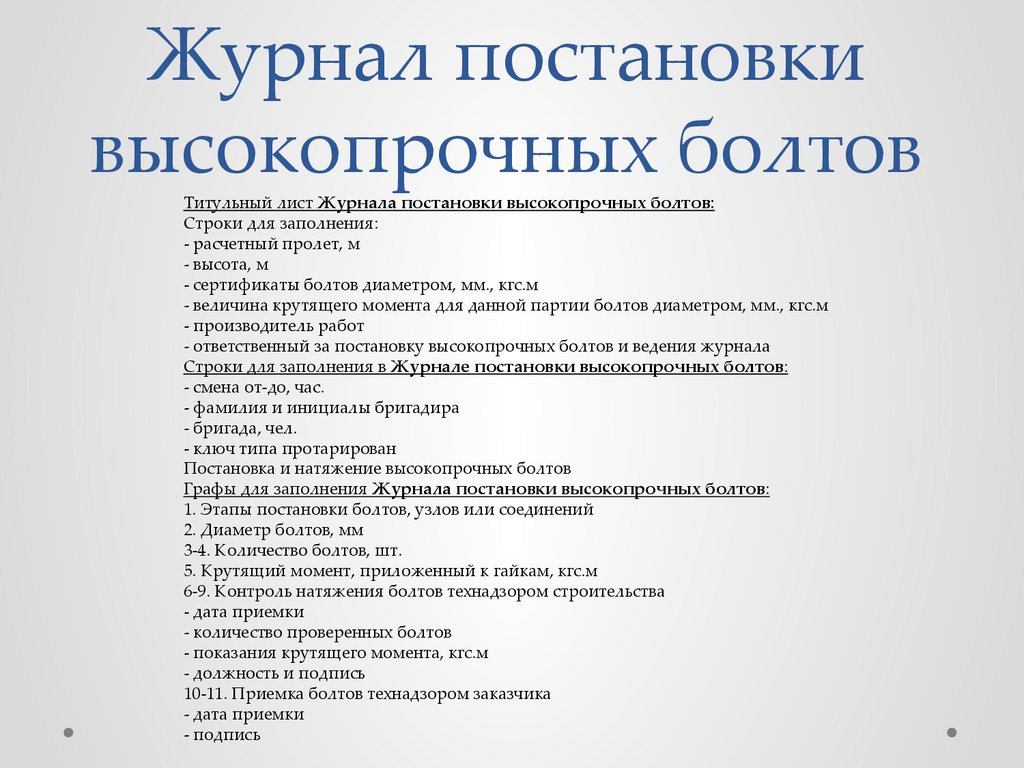 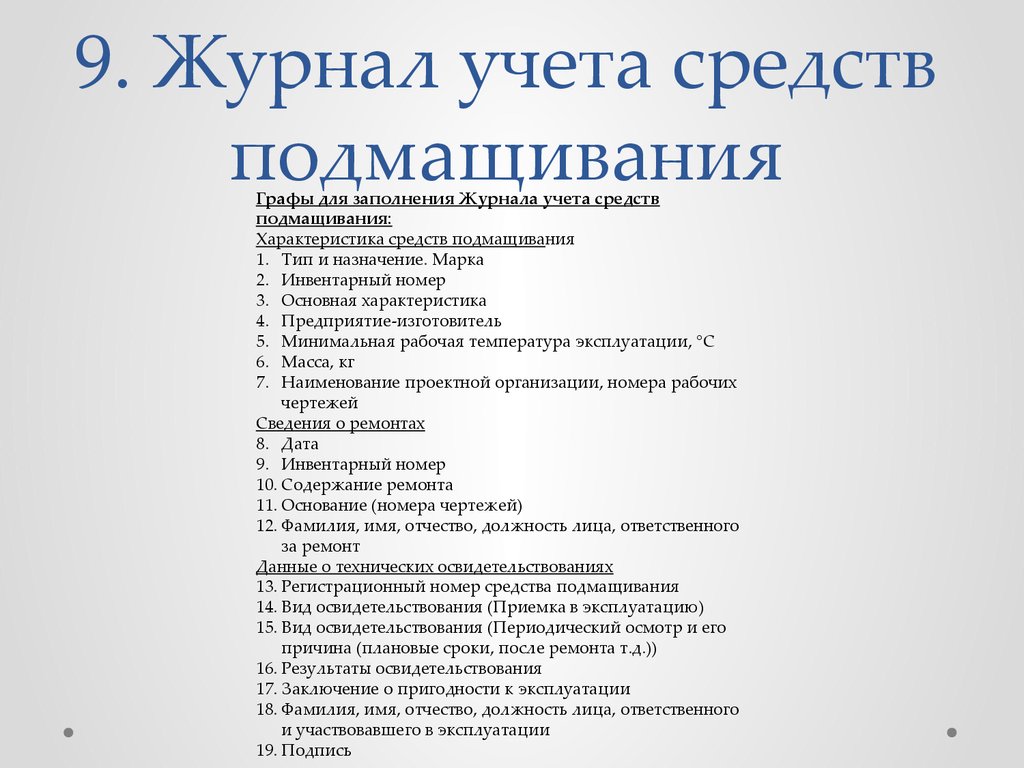 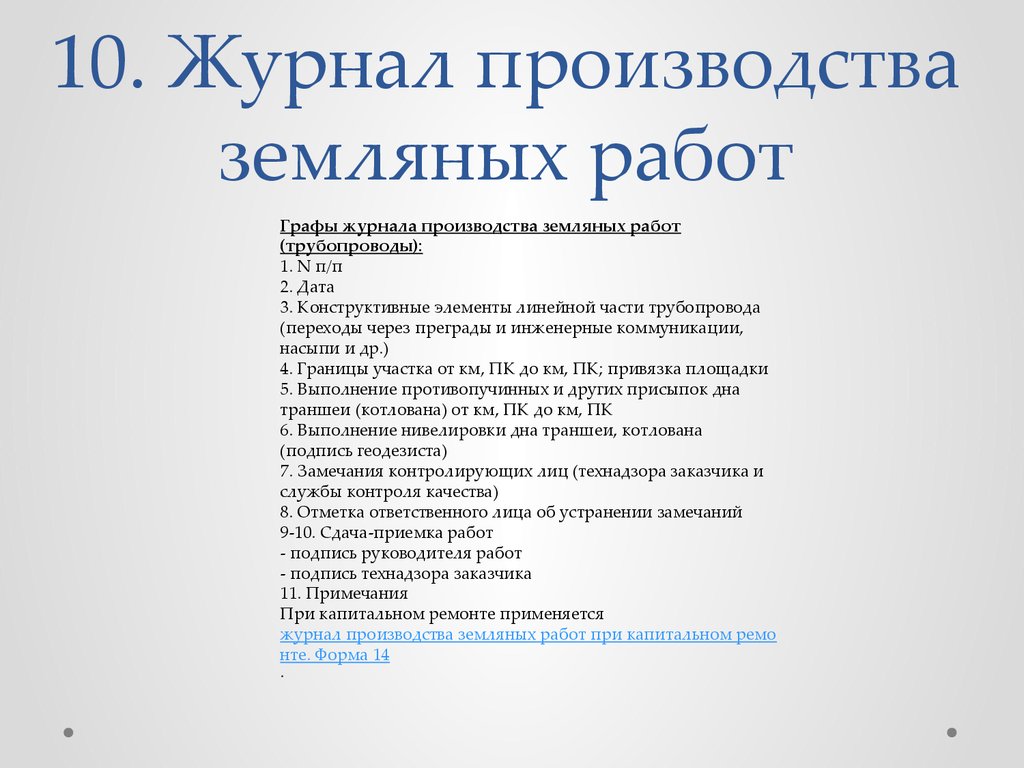 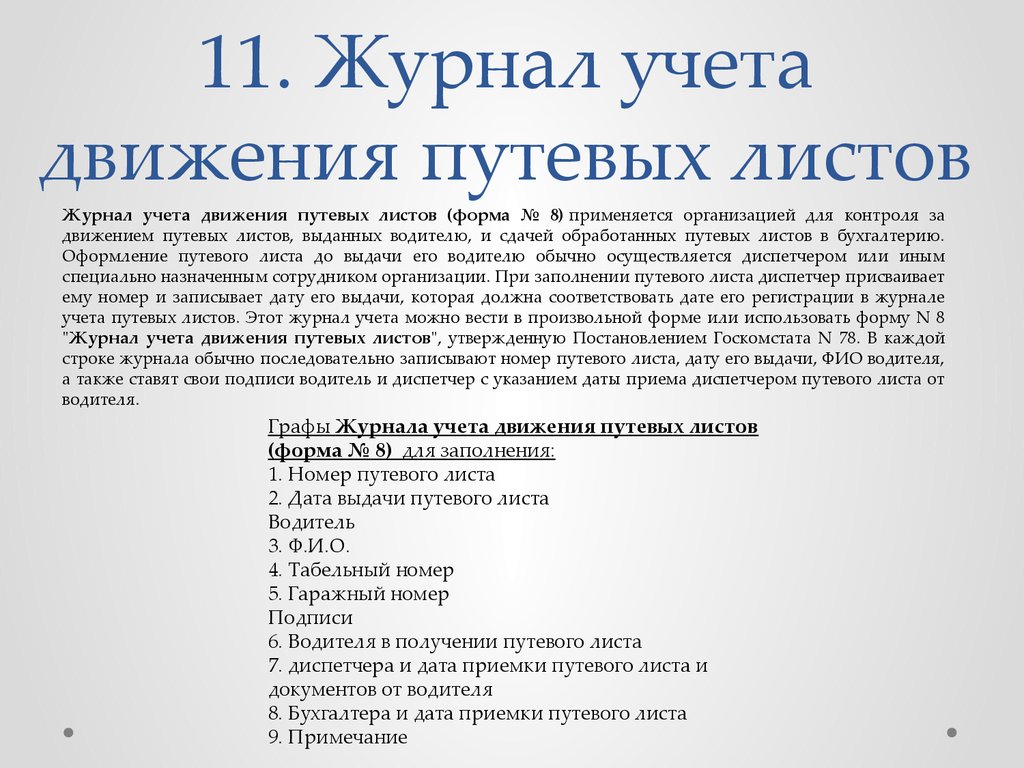 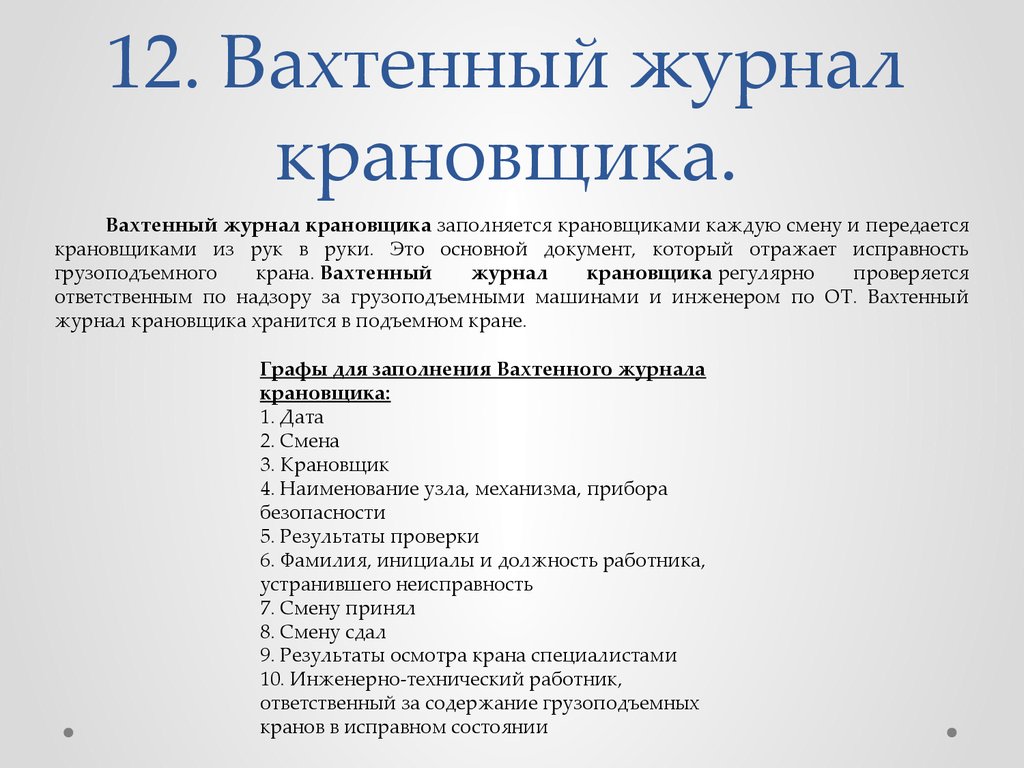 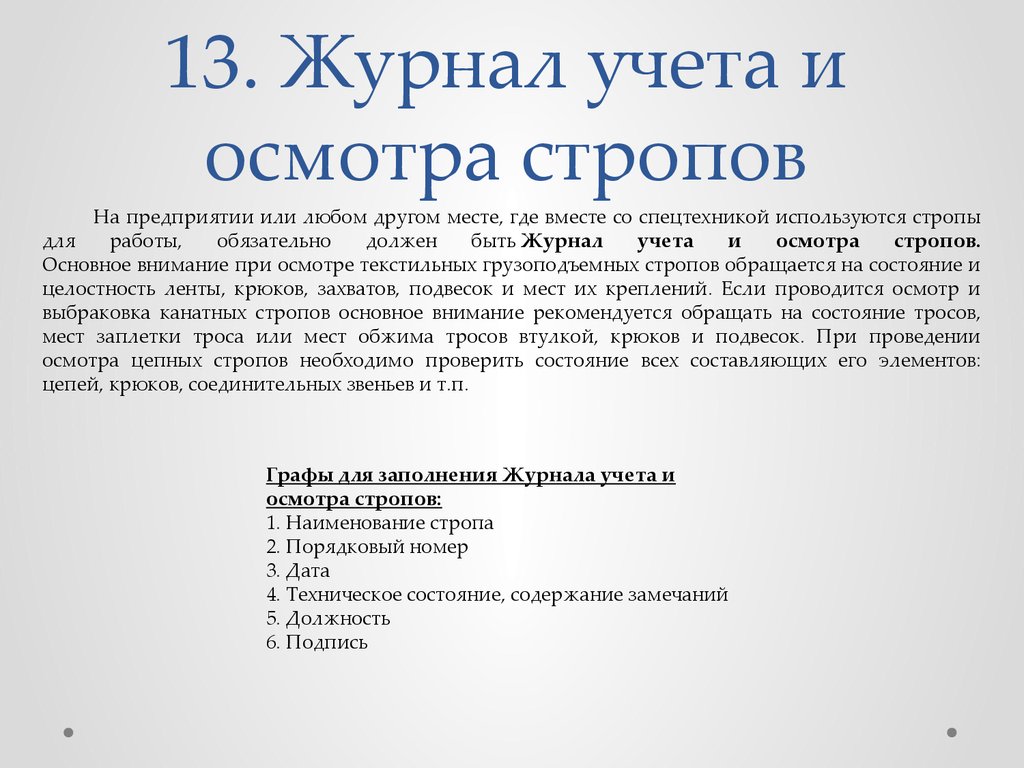 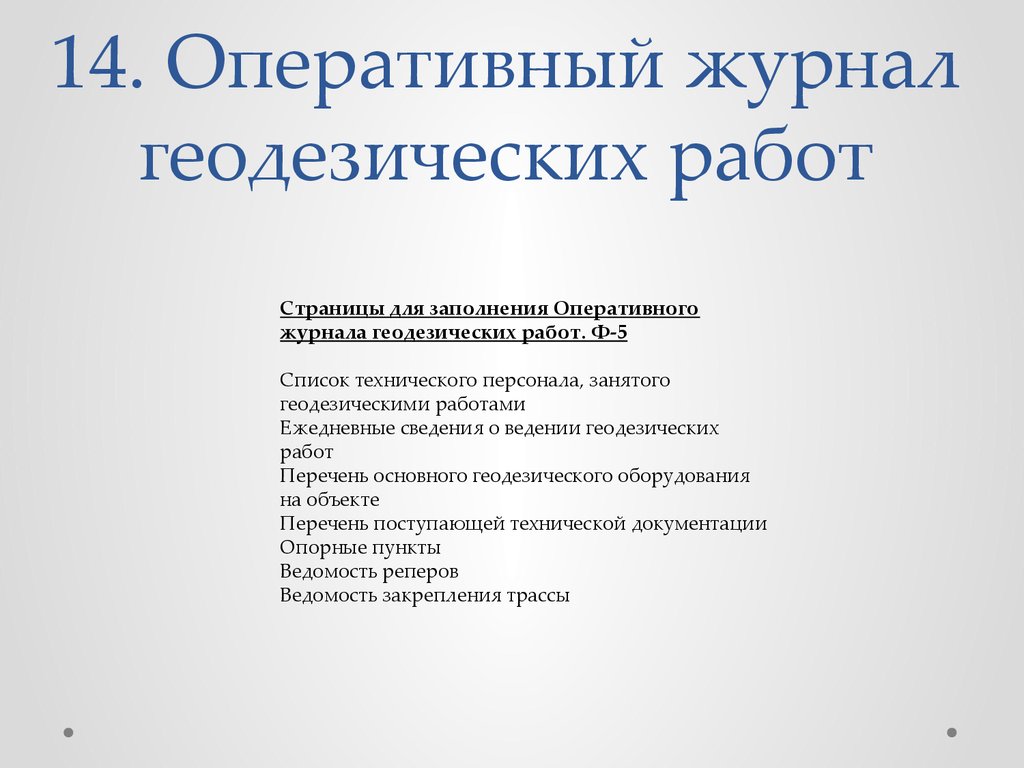 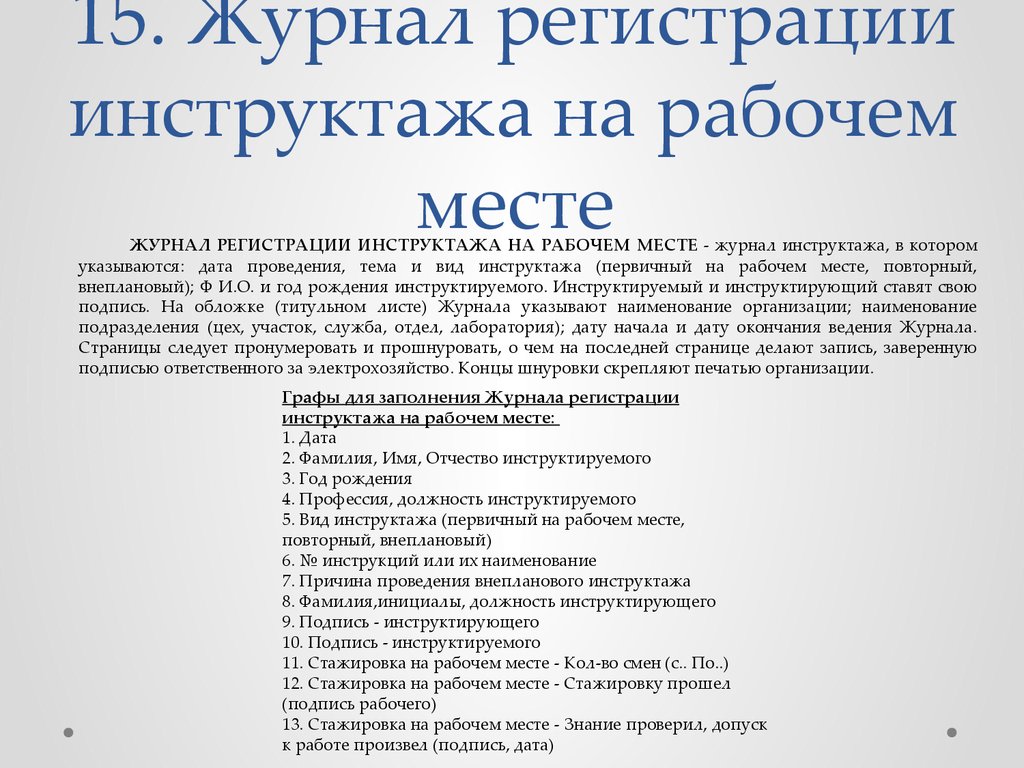 Контрольные вопросы
1 Какие журналы ведутся на строительной площадке
2 Что указывается в журнале инструктажа на рабочем месте
Кто заполняет журнал осмотра строп
Список литературы
Исполнительная документация в строительстве Справочное пособие Санкт-Петербург 2008
Р-ССК-04-2016 Рекомендации о порядке ведения специальных журналов учёта выполнения работ при строительстве, реконструкции, капитальном ремонте объектов капитального строительства (по состоянию на 01.10.2018)